CompilationLecture 7
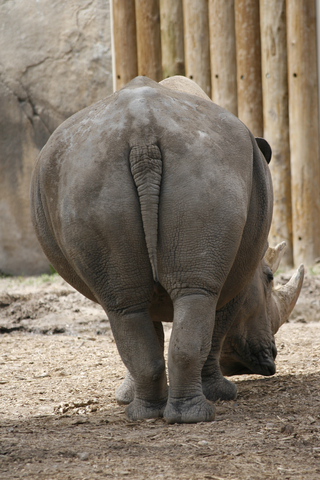 IR + Optimizations
Noam Rinetzky
1
Basic Compiler Phases
lexical analysis
Source program (string)
Tokens
syntax analysis
Abstract syntax tree
semantic analysis
Control Flow Graph
Frame manager
Code generation
Assembly
Assembler/Linker
.EXE
2
IR Optimization
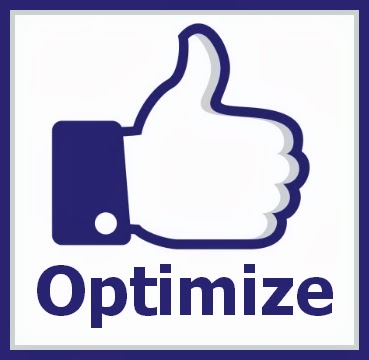 3
Optimization points
sourcecode
Frontend
Codegenerator
targetcode
IR
Userprofile programchange algorithm
Compilerintraprocedural IR
Interprocedural IR
IR optimizations
Compilerregister allocationinstruction selectionpeephole transformations
now
4
IR Optimization
Making code better
5
IR Optimization
Making code “better”
6
“Optimized” evaluation
w=1
Heavier sub-tree
Heavier sub-tree
w=0
w=1
w=0
w=1
w=0
w=0
_t0 = cgen( a+b[5*c] )
Phase 2: - use weights to decide on order of translation
+
_t0
a
array access
_t0
_t1
base
index
_t0 = c
b
_t0
*
_t1 = 5
_t1
_t0 = _t1 * _t0
_t1 = b
5
c
_t0 = _t1[_t0]
_t1
_t0
_t1 = a
7
_t0 = _t1 + _t0
But what about…
a := 1 + 2;
y := a + b;
x := a + b  + 8;
z := b + a;

a := a + 1;
w:= a + b;
8
Overview of IR optimization
Formalisms and Terminology
Control-flow graphs
Basic blocks
Local optimizations
Speeding up small pieces of a procedure
Global optimizations
Speeding up procedure as a whole
The dataflow framework
Defining and implementing a wide class of optimizations
9
Program Analysis
In order to optimize a program, the compiler has to be able to reason about the properties of that program
An analysis is called sound if it never asserts an incorrect fact about a program
All the analyses we will discuss in this class are sound
(Why?)
10
Soundness
int x;
int y;

if (y < 5)
    x = 137;
else
    x = 42;

Print(x);
“At this point in the
program, x holds some
integer value”
11
Soundness
int x;
int y;

if (y < 5)
    x = 137;
else
    x = 42;

Print(x);
“At this point in the
program, x is either 137 or 42”
12
(Un)Soundness
int x;
int y;

if (y < 5)
    x = 137;
else
    x = 42;

Print(x);
“At this point in the
program, x is 137”
13
Soundness & Precision
int x;
int y;

if (y < 5)
    x = 137;
else
    x = 42;

Print(x);
“At this point in the
program, x is either 137,42, or 271”
14
Semantics-preserving optimizations
An optimization is semantics-preserving if it does not alter the semantics of the original program
Examples:
Eliminating unnecessary temporary variables
Computing values that are known statically at compile-time instead of runtime
Evaluating constant expressions outside of a loop instead of inside
Non-examples:
Replacing bubble sort with quicksort (why?)
The optimizations we will consider in this class are all semantics-preserving
15
A formalism for IR optimization
Every phase of the compiler uses some new abstraction:
Scanning uses regular expressions
Parsing uses CFGs
Semantic analysis uses proof systems and symbol tables
IR generation uses ASTs
In optimization, we need a formalism that captures the structure of a program in a way amenable to optimization
16
Visualizing IR
main:
_tmp0 = Call _ReadInteger;
a = _tmp0;
_tmp1 = Call _ReadInteger;
b = _tmp1;
_L0:
_tmp2 = 0;
_tmp3 = b == _tmp2;
_tmp4 = 0;
_tmp5 = _tmp3 == _tmp4;
IfZ _tmp5 Goto _L1;
c = a;
a = b;
_tmp6 = c % a;
b = _tmp6;
Goto _L0;
_L1:
Push a;
Call _PrintInt;
17
Visualizing IR
main:
_tmp0 = Call _ReadInteger;
a = _tmp0;
_tmp1 = Call _ReadInteger;
b = _tmp1;
_L0:
_tmp2 = 0;
_tmp3 = b == _tmp2;
_tmp4 = 0;
_tmp5 = _tmp3 == _tmp4;
IfZ _tmp5 Goto _L1;
c = a;
a = b;
_tmp6 = c % a;
b = _tmp6;
Goto _L0;
_L1:
Push a;
Call _PrintInt;
18
Visualizing IR
start
main:
_tmp0 = Call _ReadInteger;
a = _tmp0;
_tmp1 = Call _ReadInteger;
b = _tmp1;
_L0:
_tmp2 = 0;
_tmp3 = b == _tmp2;
_tmp4 = 0;
_tmp5 = _tmp3 == _tmp4;
IfZ _tmp5 Goto _L1;
c = a;
a = b;
_tmp6 = c % a;
b = _tmp6;
Goto _L0;
_L1:
Push a;
Call _PrintInt;
_tmp0 = Call _ReadInteger;
a = _tmp0;
_tmp1 = Call _ReadInteger;
b = _tmp1;
_tmp2 = 0;
_tmp3 = b == _tmp2;
_tmp4 = 0;
_tmp5 = _tmp3 == _tmp4;
IfZ _tmp5 Goto _L1;
c = a;
a = b;
_tmp6 = c % a;
b = _tmp6;
Goto _L0;
Push a;
Call _PrintInt;
end
19
Basic blocks
A basic block is a sequence of IR instructions where
There is exactly one spot where control enters the sequence, which must be at the start of the sequence
There is exactly one spot where control leaves the sequence, which must be at the end of the sequence
Informally, a sequence of instructions that always execute as a group
20
Control-Flow Graphs
A control-flow graph (CFG) is a graph of the basic blocks in a function
The term CFG is overloaded – from here on out, we'll mean “control-flow graph” and not “context free grammar”
Each edge from one basic block to another indicates that control can flow from the end of the first block to the start of the second block
There is a dedicated node for the start and end of a function
21
Types of optimizations
An optimization is local if it works on just a single basic block
An optimization is global if it works on an entire control-flow graph
An optimization is interprocedural if it works across the control-flow graphs of multiple functions
We won't talk about this in this course
22
Basic blocks exercise
int main() {
int x;
int y;
int z;

y = 137;
if (x == 0)
	z = y;
else
	x = y;
}
START:
_t0 = 137;
y = _t0;
IfZ x Goto _L0;
t1 = y;
z = _t1;
Goto END:
_L0:
_t2 = y;
x = _t2;
END:
Divide the code into basic blocks
23
Control-flow graph exercise
int main() {
int x;
int y;
int z;

y = 137;
if (x == 0)
	z = y;
else
	x = y;
}
START:
_t0 = 137;
y = _t0;
IfZ x Goto _L0;
t1 = y;
z = _t1;
Goto END:
_L0:
_t2 = y;
x = _t2;
END:
Draw the control-flow graph
24
Control-flow graph exercise
int main() {
int x;
int y;
int z;

y = 137;
if (x == 0)
	z = y;
else
	x = y;
}
start
_t0 = 137;
y = _t0;
IfZ x Goto _L0;
_t1 = y;
z = _t1;
_t2 = y;
x = _t2;
End
25
Local optimizations
int main() {
int x;
int y;
int z;

y = 137;
if (x == 0)
	z = y;
else
	x = y;
}
start
_t0 = 137;
y = _t0;
IfZ x Goto _L0;
_t1 = y;
z = _t1;
_t2 = y;
x = _t2;
end
26
Local optimizations
int main() {
int x;
int y;
int z;

y = 137;
if (x == 0)
	z = y;
else
	x = y;
}
start
_t0 = 137;
y = _t0;
IfZ x Goto _L0;
_t1 = y;
z = _t1;
_t2 = y;
x = _t2;
End
27
Local optimizations
int main() {
int x;
int y;
int z;

y = 137;
if (x == 0)
	z = y;
else
	x = y;
}
start
y = 137;
IfZ x Goto _L0;
_t1 = y;
z = _t1;
_t2 = y;
x = _t2;
End
28
Local optimizations
int main() {
int x;
int y;
int z;

y = 137;
if (x == 0)
	z = y;
else
	x = y;
}
start
y = 137;
IfZ x Goto _L0;
_t1 = y;
z = _t1;
_t2 = y;
x = _t2;
End
29
Local optimizations
int main() {
int x;
int y;
int z;

y = 137;
if (x == 0)
	z = y;
else
	x = y;
}
start
y = 137;
IfZ x Goto _L0;
z = y;
_t2 = y;
x = _t2;
End
30
Local optimizations
int main() {
int x;
int y;
int z;

y = 137;
if (x == 0)
	z = y;
else
	x = y;
}
start
y = 137;
IfZ x Goto _L0;
z = y;
_t2 = y;
x = _t2;
End
31
Local optimizations
int main() {
int x;
int y;
int z;

y = 137;
if (x == 0)
	z = y;
else
	x = y;
}
start
y = 137;
IfZ x Goto _L0;
z = y;
x = y;
End
32
Global optimizations
int main() {
int x;
int y;
int z;

y = 137;
if (x == 0)
	z = y;
else
	x = y;
}
start
y = 137;
IfZ x Goto _L0;
z = y;
x = y;
End
33
Global optimizations
int main() {
int x;
int y;
int z;

y = 137;
if (x == 0)
	z = y;
else
	x = y;
}
start
y = 137;
IfZ x Goto _L0;
z = y;
x = y;
End
34
Global optimizations
int main() {
int x;
int y;
int z;

y = 137;
if (x == 0)
	z = y;
else
	x = y;
}
start
y = 137;
IfZ x Goto _L0;
z = 137;
x = 137;
End
35
Local Optimizations
36
Optimization path
donewith IRoptimizations
CodeGeneration(+optimizations)
TargetCode
IRoptimizations
CFGbuilder
Control-FlowGraph
ProgramAnalysis
IR
AnnotatedCFG
OptimizingTransformation
37
Example
Object x;
int a;
int b;
int c;

x = new Object;
a = 4;
c = a + b;
x.fn(a + b);
_tmp0 = 4;
Push _tmp0;
_tmp1 = Call _Alloc;
_tmp2 = ObjectC;*(_tmp1) = _tmp2;
x = _tmp1;
_tmp3 = 4;
a = _tmp3;
_tmp4 = a + b;
c = _tmp4;
_tmp5 = a + b;
_tmp6 = *(x);
_tmp7 = *(_tmp6);
Push _tmp5;
Push x;
Call _tmp7;
For brevity: 
Simplified IR for procedure returns
38
Example
Object x;
int a;
int b;
int c;

x = new Object;
a = 4;
c = a + b;
x.fn(a + b);
_tmp0 = 4;
Push _tmp0;
_tmp1 = Call _Alloc;
_tmp2 = ObjectC;*(_tmp1) = _tmp2;
x = _tmp1;
_tmp3 = 4;
a = _tmp3;
_tmp4 = a + b;
c = _tmp4;
_tmp5 = a + b;
_tmp6 = *(x);
_tmp7 = *(_tmp6);
Push _tmp5;
Push x;
Call _tmp7;
Class Object {
  method fn(int);
}
Explaining the program
39
Example
For simplicity, ignore 
Popping return value, 
parameters etc.
Size of Object
Object x;
int a;
int b;
int c;

x = new Object;
a = 4;
c = a + b;
x.fn(a + b);
_tmp0 = 4;
Push _tmp0;
_tmp1 = Call _Alloc;
_tmp2 = ObjectC;*(_tmp1) = _tmp2;
x = _tmp1;
_tmp3 = 4;
a = _tmp3;
_tmp4 = a + b;
c = _tmp4;
_tmp5 = a + b;
_tmp6 = *(x);
_tmp7 = *(_tmp6);
Push _tmp5;
Push x;
Call _tmp7;
Class Object {
  method fn(int);
}
Object Class
Explaining the program
40
Example
Object x;
int a;
int b;
int c;

x = new Object;
a = 4;
c = a + b;
x.fn(a + b);
_tmp0 = 4;
Push _tmp0;
_tmp1 = Call _Alloc;
_tmp2 = ObjectC;*(_tmp1) = _tmp2;
x = _tmp1;
_tmp3 = 4;
a = _tmp3;
_tmp4 = a + b;
c = _tmp4;
_tmp5 = a + b;
_tmp6 = *(x);
_tmp7 = *(_tmp6);
Push _tmp5;
Push x;
Call _tmp7;
Class Object {
  method fn(int);
}
Explaining the program
41
Example
Object x;
int a;
int b;
int c;

x = new Object;
a = 4;
c = a + b;
x.fn(a + b);
_tmp0 = 4;
Push _tmp0;
_tmp1 = Call _Alloc;
_tmp2 = ObjectC;*(_tmp1) = _tmp2;
x = _tmp1;
_tmp3 = 4;
a = _tmp3;
_tmp4 = a + b;
c = _tmp4;
_tmp5 = a + b;
_tmp6 = *(x);
_tmp7 = *(_tmp6);
Push _tmp5;
Push x;
Call _tmp7;
Class Object {
  method fn(int);
}
Explaining the program
42
Example
Object x;
int a;
int b;
int c;

x = new Object;
a = 4;
c = a + b;
x.fn(a + b);
_tmp0 = 4;
Push _tmp0;
_tmp1 = Call _Alloc;
_tmp2 = ObjectC;*(_tmp1) = _tmp2;
x = _tmp1;
_tmp3 = 4;
a = _tmp3;
_tmp4 = a + b;
c = _tmp4;
_tmp5 = a + b;
_tmp6 = *(x);
_tmp7 = *(_tmp6);
Push _tmp5;
Push x;
Call _tmp7;
Class Object {
  method fn(int);
}
Points to ObjectC
Start of fn
Explaining the program
43
Common Subexpression Elimination
If we have two variable assignmentsv1 = a op b      …v2 = a op b      
and the values of v1, a, and b have not changed between the assignments, rewrite the code asv1 = a op b…v2 = v1
Eliminates useless recalculation
Paves the way for later optimizations
44
Common Subexpression Elimination
If we have two variable assignmentsv1 = a op b     [or:  v1 = a]…v2 = a op b     [or:  v2 = a] 
and the values of v1, a, and b have not changed between the assignments, rewrite the code asv1 = a op b     [or:  v1 = a] …v2 = v1            
Eliminates useless recalculation
Paves the way for later optimizations
45
Common subexpression elimination
Object x;
int a;
int b;
int c;

x = new Object;
a = 4;
c = a + b;
x.fn(a + b);
_tmp0 = 4;
Push _tmp0;
_tmp1 = Call _Alloc;
_tmp2 = ObjectC;*(_tmp1) = _tmp2;
x = _tmp1;
_tmp3 = 4;
a = _tmp3;
_tmp4 = a + b;
c = _tmp4;
_tmp5 = a + b;
_tmp6 = *(x);
_tmp7 = *(_tmp6);
Push _tmp5;
Push x;
Call _tmp7;
46
Common subexpression elimination
Object x;
int a;
int b;
int c;

x = new Object;
a = 4;
c = a + b;
x.fn(a + b);
_tmp0 = 4;
Push _tmp0;
_tmp1 = Call _Alloc;
_tmp2 = ObjectC;*(_tmp1) = _tmp2;
x = _tmp1;
_tmp3 = 4;
a = _tmp3;
_tmp4 = a + b;
c = _tmp4;
_tmp5 = _tmp4;
_tmp6 = *(x);
_tmp7 = *(_tmp6);
Push _tmp5;
Push x;
Call _tmp7;
47
Common subexpression elimination
Object x;
int a;
int b;
int c;

x = new Object;
a = 4;
c = a + b;
x.fn(a + b);
_tmp0 = 4;
Push _tmp0;
_tmp1 = Call _Alloc;
_tmp2 = ObjectC;*(_tmp1) = _tmp2;
x = _tmp1;
_tmp3 = 4;
a = _tmp3;
_tmp4 = a + b;
c = _tmp4;
_tmp5 = _tmp4;
_tmp6 = *(x);
_tmp7 = *(_tmp6);
Push _tmp5;
Push x;
Call _tmp7;
48
Common subexpression elimination
Object x;
int a;
int b;
int c;

x = new Object;
a = 4;
c = a + b;
x.fn(a + b);
_tmp0 = 4;
Push _tmp0;
_tmp1 = Call _Alloc;
_tmp2 = ObjectC;*(_tmp1) = _tmp2;
x = _tmp1;
_tmp3 = _tmp0;
a = _tmp3;
_tmp4 = a + b;
c = _tmp4;
_tmp5 = _tmp4;
_tmp6 = *(x);
_tmp7 = *(_tmp6);
Push _tmp5;
Push x;
Call _tmp7;
49
Common subexpression elimination
Object x;
int a;
int b;
int c;

x = new Object;
a = 4;
c = a + b;
x.fn(a + b);
_tmp0 = 4;
Push _tmp0;
_tmp1 = Call _Alloc;
_tmp2 = ObjectC;*(_tmp1) = _tmp2;
x = _tmp1;
_tmp3 = _tmp0;
a = _tmp3;
_tmp4 = a + b;
c = _tmp4;
_tmp5 = _tmp4;
_tmp6 = *(x);
_tmp7 = *(_tmp6);
Push _tmp5;
Push x;
Call _tmp7;
50
Common subexpression elimination
Object x;
int a;
int b;
int c;

x = new Object;
a = 4;
c = a + b;
x.fn(a + b);
_tmp0 = 4;
Push _tmp0;
_tmp1 = Call _Alloc;
_tmp2 = ObjectC;*(_tmp1) = _tmp2;
x = _tmp1;
_tmp3 = _tmp0;
a = _tmp3;
_tmp4 = a + b;
c = _tmp4;
_tmp5 = c;
_tmp6 = *(x);
_tmp7 = *(_tmp6);
Push _tmp5;
Push x;
Call _tmp7;
51
Copy Propagation
If we have a variable assignmentv1 = v2then as long as v1 and v2 are not reassigned, we can rewrite expressions of the forma = … v1 …asa = … v2 …provided that such a rewrite is legal
52
Copy Propagation
Object x;
int a;
int b;
int c;

x = new Object;
a = 4;
c = a + b;
x.fn(a + b);
_tmp0 = 4;
Push _tmp0;
_tmp1 = Call _Alloc;
_tmp2 = ObjectC;*(_tmp1) = _tmp2;
x = _tmp1;
_tmp3 = _tmp0;
a = _tmp3;
_tmp4 = a + b;
c = _tmp4;
_tmp5 = c;
_tmp6 = *(x);
_tmp7 = *(_tmp6);
Push _tmp5;
Push x;
Call _tmp7;
53
Copy Propagation
Object x;
int a;
int b;
int c;

x = new Object;
a = 4;
c = a + b;
x.fn(a + b);
_tmp0 = 4;
Push _tmp0;
_tmp1 = Call _Alloc;
_tmp2 = ObjectC;*(_tmp1) = _tmp2;
x = _tmp1;
_tmp3 = _tmp0;
a = _tmp3;
_tmp4 = a + b;
c = _tmp4;
_tmp5 = c;
_tmp6 = *(x);
_tmp7 = *(_tmp6);
Push _tmp5;
Push x;
Call _tmp7;
54
Copy Propagation
Object x;
int a;
int b;
int c;

x = new Object;
a = 4;
c = a + b;
x.fn(a + b);
_tmp0 = 4;
Push _tmp0;
_tmp1 = Call _Alloc;
_tmp2 = ObjectC;*(_tmp1) = ObjectC;
x = _tmp1;
_tmp3 = _tmp0;
a = _tmp3;
_tmp4 = a + b;
c = _tmp4;
_tmp5 = c;
_tmp6 = *(x);
_tmp7 = *(_tmp6);
Push _tmp5;
Push x;
Call _tmp7;
55
Copy Propagation
Object x;
int a;
int b;
int c;

x = new Object;
a = 4;
c = a + b;
x.fn(a + b);
_tmp0 = 4;
Push _tmp0;
_tmp1 = Call _Alloc;
_tmp2 = ObjectC;*(_tmp1) = ObjectC;
x = _tmp1;
_tmp3 = _tmp0;
a = _tmp3;
_tmp4 = a + b;
c = _tmp4;
_tmp5 = c;
_tmp6 = *(_tmp1);
_tmp7 = *(_tmp6);
Push _tmp5;
Push _tmp1;
Call _tmp7;
56
Copy Propagation
Object x;
int a;
int b;
int c;

x = new Object;
a = 4;
c = a + b;
x.fn(a + b);
_tmp0 = 4;
Push _tmp0;
_tmp1 = Call _Alloc;
_tmp2 = ObjectC;*(_tmp1) = ObjectC;
x = _tmp1;
_tmp3 = _tmp0;
a = _tmp3;
_tmp4 = a + b;
c = _tmp4;
_tmp5 = c;
_tmp6 = *(_tmp1);
_tmp7 = *(_tmp6);
Push _tmp5;
Push _tmp1;
Call _tmp7;
57
Copy Propagation
Object x;
int a;
int b;
int c;

x = new Object;
a = 4;
c = a + b;
x.fn(a + b);
_tmp0 = 4;
Push _tmp0;
_tmp1 = Call _Alloc;
_tmp2 = ObjectC;*(_tmp1) = ObjectC;
x = _tmp1;
_tmp3 = _tmp0;
a = _tmp3;
_tmp4 = _tmp3 + b;
c = _tmp4;
_tmp5 = c;
_tmp6 = *(_tmp1);
_tmp7 = *(_tmp6);
Push _tmp5;
Push _tmp1;
Call _tmp7;
58
Copy Propagation
Object x;
int a;
int b;
int c;

x = new Object;
a = 4;
c = a + b;
x.fn(a + b);
_tmp0 = 4;
Push _tmp0;
_tmp1 = Call _Alloc;
_tmp2 = ObjectC;*(_tmp1) = ObjectC;
x = _tmp1;
_tmp3 = _tmp0;
a = _tmp3;
_tmp4 = _tmp3 + b;
c = _tmp4;
_tmp5 = c;
_tmp6 = *(_tmp1);
_tmp7 = *(_tmp6);
Push _tmp5;
Push _tmp1;
Call _tmp7;
59
Copy Propagation
Object x;
int a;
int b;
int c;

x = new Object;
a = 4;
c = a + b;
x.fn(a + b);
_tmp0 = 4;
Push _tmp0;
_tmp1 = Call _Alloc;
_tmp2 = ObjectC;*(_tmp1) = ObjectC;
x = _tmp1;
_tmp3 = _tmp0;
a = _tmp3;
_tmp4 = _tmp3 + b;
c = _tmp4;
_tmp5 = c;
_tmp6 = *(_tmp1);
_tmp7 = *(_tmp6);
Push c;
Push _tmp1;
Call _tmp7;
60
Copy Propagation
Object x;
int a;
int b;
int c;

x = new Object;
a = 4;
c = a + b;
x.fn(a + b);
_tmp0 = 4;
Push _tmp0;
_tmp1 = Call _Alloc;
_tmp2 = ObjectC;*(_tmp1) = ObjectC;
x = _tmp1;
_tmp3 = _tmp0;
a = _tmp3;
_tmp4 = _tmp3 + b;
c = _tmp4;
_tmp5 = c;
_tmp6 = *(_tmp1);
_tmp7 = *(_tmp6);
Push c;
Push _tmp1;
Call _tmp7;
61
Copy Propagation
Object x;
int a;
int b;
int c;

x = new Object;
a = 4;
c = a + b;
x.fn(a + b);
_tmp0 = 4;
Push _tmp0;
_tmp1 = Call _Alloc;
_tmp2 = ObjectC;*(_tmp1) = ObjectC;
x = _tmp1;
_tmp3 = _tmp0;
a = _tmp3;
_tmp4 = _tmp3 + b;
c = _tmp4;
_tmp5 = c;
_tmp6 = ObjectC;
_tmp7 = *(_tmp6);
Push c;
Push _tmp1;
Call _tmp7;
Is this transformation OK?
What do we need to know?
62
Copy Propagation
Object x;
int a;
int b;
int c;

x = new Object;
a = 4;
c = a + b;
x.fn(a + b);
_tmp0 = 4;
Push _tmp0;
_tmp1 = Call _Alloc;
_tmp2 = ObjectC;*(_tmp1) = ObjectC;
x = _tmp1;
_tmp3 = _tmp0;
a = _tmp3;
_tmp4 = _tmp3 + b;
c = _tmp4;
_tmp5 = c;
_tmp6 = ObjectC;
_tmp7 = *(_tmp6);
Push c;
Push _tmp1;
Call _tmp7;
63
Copy Propagation
Object x;
int a;
int b;
int c;

x = new Object;
a = 4;
c = a + b;
x.fn(a + b);
_tmp0 = 4;
Push _tmp0;
_tmp1 = Call _Alloc;
_tmp2 = ObjectC;*(_tmp1) = ObjectC;
x = _tmp1;
_tmp3 = _tmp0;
a = _tmp3;
_tmp4 = _tmp3 + b;
c = _tmp4;
_tmp5 = c;
_tmp6 = ObjectC;
_tmp7 = *(ObjectC);
Push c;
Push _tmp1;
Call _tmp7;
64
Copy Propagation
Object x;
int a;
int b;
int c;

x = new Object;
a = 4;
c = a + b;
x.fn(a + b);
_tmp0 = 4;
Push _tmp0;
_tmp1 = Call _Alloc;
_tmp2 = ObjectC;*(_tmp1) = ObjectC;
x = _tmp1;
_tmp3 = _tmp0;
a = _tmp3;
_tmp4 = _tmp3 + b;
c = _tmp4;
_tmp5 = c;
_tmp6 = ObjectC;
_tmp7 = *(ObjectC);
Push c;
Push _tmp1;
Call _tmp7;
65
Copy Propagation
Object x;
int a;
int b;
int c;

x = new Object;
a = 4;
c = a + b;
x.fn(a + b);
_tmp0 = 4;
Push _tmp0;
_tmp1 = Call _Alloc;
_tmp2 = ObjectC;*(_tmp1) = ObjectC;
x = _tmp1;
_tmp3 = _tmp0;
a = _tmp0;
_tmp4 = _tmp0 + b;
c = _tmp4;
_tmp5 = c;
_tmp6 = ObjectC;
_tmp7 = *(ObjectC);
Push c;
Push _tmp1;
Call _tmp7;
66
Dead Code Elimination
An assignment to a variable v is called dead if the value of that assignment is never read anywhere
Dead code elimination removes dead assignments from IR
Determining whether an assignment is dead depends on what variable is being assigned to and when it's being assigned
67
Dead Code Elimination
Object x;
int a;
int b;
int c;

x = new Object;
a = 4;
c = a + b;
x.fn(a + b);
_tmp0 = 4;
Push _tmp0;
_tmp1 = Call _Alloc;
_tmp2 = ObjectC;*(_tmp1) = ObjectC;
x = _tmp1;
_tmp3 = _tmp0;
a = _tmp0;
_tmp4 = _tmp0 + b;
c = _tmp4;
_tmp5 = c;
_tmp6 = ObjectC;
_tmp7 = *(ObjectC);
Push c;
Push _tmp1;
Call _tmp7;
68
Dead Code Elimination
Object x;
int a;
int b;
int c;

x = new Object;
a = 4;
c = a + b;
x.fn(a + b);
_tmp0 = 4;
Push _tmp0;
_tmp1 = Call _Alloc;
_tmp2 = ObjectC;*(_tmp1) = ObjectC;
x = _tmp1;
_tmp3 = _tmp0;
a = _tmp0;
_tmp4 = _tmp0 + b;
c = _tmp4;
_tmp5 = c;
_tmp6 = ObjectC;
_tmp7 = *(ObjectC);
Push c;
Push _tmp1;
Call _tmp7;
69
Dead Code Elimination
Object x;
int a;
int b;
int c;

x = new Object;
a = 4;
c = a + b;
x.fn(a + b);
_tmp0 = 4;
Push _tmp0;
_tmp1 = Call _Alloc;
_tmp2 = ObjectC;*(_tmp1) = ObjectC;
x = _tmp1;
_tmp3 = _tmp0;
a = _tmp0;
_tmp4 = _tmp0 + b;
c = _tmp4;
_tmp5 = c;
_tmp6 = ObjectC;
_tmp7 = *(ObjectC);
Push c;
Push _tmp1;
Call _tmp7;
values never read
values never read
70
Dead Code Elimination
Object x;
int a;
int b;
int c;

x = new Object;
a = 4;
c = a + b;
x.fn(a + b);
_tmp0 = 4;
Push _tmp0;
_tmp1 = Call _Alloc;
 *(_tmp1) = ObjectC;
_tmp4 = _tmp0 + b;
c = _tmp4;
_tmp7 = *(ObjectC);
Push c;
Push _tmp1;
Call _tmp7;
71
Applying local optimizations
The different optimizations we've seen so far all take care of just a small piece of the optimization
Common subexpression elimination eliminates unnecessary statements
Copy propagation helps identify dead code
Dead code elimination removes statements that are no longer needed
To get maximum effect, we may have to apply these optimizations numerous times
72
Applying local optimizations example
b = a * a;
c = a * a;
d = b + c;
e = b + b;
73
Applying local optimizations example
b = a * a;
c = a * a;
d = b + c;
e = b + b;
Which optimization should we apply here?
74
Applying local optimizations example
b = a * a;
c = b;
d = b + c;
e = b + b;
Which optimization should we apply here?
Common sub-expression elimination
75
Applying local optimizations example
b = a * a;
c = b;
d = b + c;
e = b + b;
Which optimization should we apply here?
76
Applying local optimizations example
b = a * a;
c = b;
d = b + b;
e = b + b;
Which optimization should we apply here?
Copy propagation
77
Applying local optimizations example
b = a * a;
c = b;
d = b + b;
e = b + b;
Which optimization should we apply here?
78
Applying local optimizations example
b = a * a;
c = b;
d = b + b;
e = d;
Which optimization should we apply here?
Common sub-expression elimination (again)
79
Other types of local optimizations
Arithmetic Simplification
Replace “hard” operations with easier ones
e.g. rewrite x = 4 * a; as x = a << 2;
Constant Folding
Evaluate expressions at compile-time if they have a constant value.
e.g. rewrite x = 4 * 5; as x = 20;
80
Optimizations and analyses
Most optimizations are only possible given some analysis of the program's behavior
In order to implement an optimization, we will talk about the corresponding program analyses
81
Available expressions
Both common subexpression elimination and copy propagation depend on an analysis of the available expressions in a program
An expression is called available if some variable in the program holds the value of that expression
In common subexpression elimination, we replace an available expression by the variable holding its value
In copy propagation, we replace the use of a variable by the available expression it holds
82
Finding available expressions
Initially, no expressions are available
Whenever we execute a statementa = b op c:
Any expression holding a is invalidated
The expression a = b op c becomes available
Idea: Iterate across the basic block, beginning with the empty set of expressions and updating available expressions at each variable
83
Available expressions example
{  }
a = b + 2;
{ a = b + 2}
b = x;
{ b = x}
d = a + b;
{ b = x, d = a + b }
e = a + b;
{ b = x, d = a + b, e = a + b }
d = x;
{ b = x, d = x, e = a + b }
f = a + b;
{ b = x, d = x, e = a + b, f = a + b }
84
Common sub-expression elimination
{  }
a = b + 2;
{ a = b + 2}
b = x;
{ b = x}
d = a + b;
{ b = x, d = a + b }
e = d;
{ b = x, d = a + b, e = a + b }
d = b;
{ b = x, d = x, e = a + b }
f = e;
{ b = x, d = x, e = a + b, f = a + b }
85
Common sub-expression elimination
{  }
a = b + 2;
{ a = b + 2}
b = x;
{ b = x}
d = a + b;
{ b = x, d = a + b }
e = a + b;
{ b = x, d = a + b, e = a + b }
d = x;
{ b = x, d = x, e = a + b }
f = a + b;
{ b = x, d = x, e = a + b, f = a + b }
86
Common sub-expression elimination
{  }
a = b + 2;
{ a = b + 2}
b = 1;
{ b = 1}
d = a + b;
{ b = 1, d = a + b }
e = a + b;
{ b = 1, d = a + b, e = a + b }
d = b;
{ b = 1, d = b, e = a + b }
f = a + b;
{ a = b, c = b, d = b, e = a + b, f = a + b }
87
Common sub-expression elimination
{  }
a = b + 2;
{ a = b + 2}
b = 1;
{ b = 1}
d = a + b;
{ b = 1, d = a + b }
e = a + b;
{ b = 1, d = a + b, e = a + b }
d = b;
{ b = 1, d = b, e = a + b }
f = a + b;
{ a = b, c = b, d = b, e = a + b, f = a + b }
88
Common sub-expression elimination
{  }
a = b;
{ a = b }
c = b;
{ a = b, c = b }
d = a + b;
{ a = b, c = b, d = a + b }
e = a + b;
{ a = b, c = b, d = a + b, e = a + b }
d = b;
{ a = b, c = b, d = b, e = a + b }
f = a + b;
{ a = b, c = b, d = b, e = a + b, f = a + b }
89
Common sub-expression elimination
{  }
a = b;
{ a = b }
c = b;
{ a = b, c = b }
d = a + b;
{ a = b, c = b, d = a + b }
e = a + b;
{ a = b, c = b, d = a + b, e = a + b }
d = b;
{ a = b, c = b, d = b, e = a + b }
f = a + b;
{ a = b, c = b, d = b, e = a + b, f = a + b }
90
Common sub-expression elimination
{  }
a = b;
{ a = b }
b = 1;
{ a = b, b = b }
d = a + b;
{ a = b, c = b, d = a + b }
e = d;
{ a = b, c = b, d = a + b, e = a + b }
d = a;
{ a = b, c = b, d = b, e = a + b }
f = e;
{ a = b, c = b, d = b, e = a + b, f = a + b }
91
Live variables
The analysis corresponding to dead code elimination is called liveness analysis
A variable is live at a point in a program if later in the program its value will be read before it is written to again
Dead code elimination works by computing liveness for each variable, then eliminating assignments to dead variables
92
Computing live variables
To know if a variable will be used at some point, we iterate across the statements in a basic block in reverse order
Initially, some small set of values are known to be live (which ones depends on the particular program)
When we see the statement a = b op c:
Just before the statement, a is not alive, since its value is about to be overwritten
Just before the statement, both b and c are alive, since we're about to read their values
(what if we have a = a + b?)
93
Liveness analysis
{ b }
a = b;
{ a, b }
c = a;
Which statements are dead?
{ a, b }
d = a + b;
{ a, b, d }
e = d;
{ a, b, e }
d = a;
{ b, d, e }
f = e;
{ b, d } - given
94
Dead Code Elimination
{ b }
a = b;
{ a, b }
c = a;
Which statements are dead?
{ a, b }
d = a + b;
{ a, b, d }
e = d;
{ a, b, e }
d = a;
{ b, d, e }
f = e;
{ b, d }
95
Dead Code Elimination
{ b }
a = b;
{ a, b }
{ a, b }
d = a + b;
{ a, b, d }
e = d;
{ a, b, e }
d = a;
{ b, d, e }
{ b, d }
96
Liveness analysis II
{ b }
a = b;
Which statements are dead?
{ a, b }
d = a + b;
{ a, b, d }
e = d;
{ a, b }
d = a;
{ b, d }
97
Liveness analysis II
{ b }
a = b;
Which statements are dead?
{ a, b }
d = a + b;
{ a, b, d }
e = d;
{ a, b }
d = a;
{ b, d }
98
Dead code elimination
{ b }
a = b;
Which statements are dead?
{ a, b }
d = a + b;
{ a, b, d }
e = d;
{ a, b }
d = a;
{ b, d }
99
Dead code elimination
{ b }
a = b;
{ a, b }
d = a + b;
{ a, b, d }
{ a, b }
d = a;
{ b, d }
100
Liveness analysis III
{ b }
a = b;
Which statements are dead?
{ a, b }
d = a + b;
{ a, b }
d = a;
{ b, d }
101
Dead code elimination
{ b }
a = b;
Which statements are dead?
{ a, b }
d = a + b;
{ a, b }
d = a;
{ b, d }
102
Dead code elimination
{ b }
a = b;
{ a, b }
{ a, b }
d = a;
{ b, d }
103
Dead code elimination
a = b;
If we further apply copy propagation this statement can be eliminated too
d = a;
104
A combined algorithm
Start with initial live variables at end of block
Traverse statements from end to beginning
For each statement
If assigns to dead variables – eliminate it
Otherwise, compute live variables before statement and continue in reverse
105
A combined algorithm
a = b;
c = a;
d = a + b;
e = d;
d = a;
f = e;
106
A combined algorithm
a = b;
c = a;
d = a + b;
e = d;
d = a;
f = e;
{ b, d }
107
A combined algorithm
a = b;
c = a;
d = a + b;
e = d;
d = a;
f = e;
{ b, d }
108
A combined algorithm
a = b;
c = a;
d = a + b;
e = d;
d = a;
{ b, d }
109
A combined algorithm
a = b;
c = a;
d = a + b;
e = d;
{ a, b }
d = a;
{ b, d }
110
A combined algorithm
a = b;
c = a;
d = a + b;
e = d;
{ a, b }
d = a;
{ b, d }
111
A combined algorithm
a = b;
c = a;
d = a + b;
{ a, b }
d = a;
{ b, d }
112
A combined algorithm
a = b;
c = a;
d = a + b;
{ a, b }
d = a;
{ b, d }
113
A combined algorithm
a = b;
c = a;
{ a, b }
d = a;
{ b, d }
114
A combined algorithm
a = b;
c = a;
{ a, b }
d = a;
{ b, d }
115
A combined algorithm
a = b;
{ a, b }
d = a;
{ b, d }
116
A combined algorithm
{ b }
a = b;
{ a, b }
d = a;
{ b, d }
117
A combined algorithm
a = b;
d = a;
118
High-level goals
Generalize analysis mechanism
Reuse common ingredients for many analyses
Reuse proofs of correctness
Generalize from basic blocks to entire CFGs
Go from local optimizations to global optimizations
119
Program Analysis
Reasons about the behavior of a program
An analysis is sound if it only asserts an correct facts about a program
An analysis is precise if it asserts all correct facts (of interests)
Sound analysis allows for semantic-preserving optimizations
“More precise” analyses are “more useful”: may enable more optimizations
120
Examples
Available expressions, allows:
Common sub-expressions elimination
Copy propagation
Constant propagation, allows:
Constant folding
Liveness analysis
Dead-code elimination
Register allocation
Local vs. global optimizations
An optimization is local if it works on just a single basic block
An optimization is global if it works on an entire control-flow graph of a procedure

An optimization is interprocedural if it works across the control-flow graphs of multiple procedure
We won't talk about this in this course
122
Formalizing local analyses
Input ValueVin
Transfer Function
Vout = fa=b+c(Vin)
a = b + c
Output ValueVout
123
Available Expressions
Input ValueVin
Vout = (Vin \ {e | e contains a})  {a=b+c}
a = b + c
Output ValueVout
Expressions of the forms a=…        and       x=…a…
124
Live Variables
Input ValueVin
Vout
Vin = (Vout \ {a})  {b,c}
a = b + c
Output ValueVout
Vin
125
Live Variables
Input ValueVin
Vout
Vin = (Vout \ {a})  {b,c}
a = b + c
Output ValueVout
Vin
126
Information for a local analysis
What direction are we going?
Sometimes forward (available expressions)
Sometimes backward (liveness analysis)
How do we update information after processing a statement?
What are the new semantics?
What information do we know initially?
127
Formalizing local analyses
Define an analysis of a basic block as a quadruple (D, V, F, I) where
D is a direction (forwards or backwards)
V is a set of values the program can have at any point
F is a family of transfer functions defining the meaning of any expression as a function f : V  V
I is the initial information at the top (or bottom) of a basic block
128
Available Expressions
Direction: Forward
Values: Sets of expressions assigned to variables
Transfer functions: Given a set of variable assignments V and statement a = b + c:
Remove from V any expression containing a as a subexpression
Add to V the expression a = b + c
Formally: Vout = (Vin \ {e | e contains a})  {a = b + c} 
Initial value: Empty set of expressions
129
Liveness Analysis
Direction: Backward
Values: Sets of variables
Transfer functions: Given a set of variable assignments V and statement a = b + c:
Remove a from V (any previous value of a is now dead.)
Add b and c to V (any previous value of b or c is now live.)
Formally: Vin = (Vout \ {a})  {b,c}
Initial value: Depends on semantics of language
E.g., function arguments and return values (pushes)
Result of local analysis of other blocks as part of a global analysis
130
Running local analyses
Given an analysis (D, V, F, I) for a basic block
Assume that D is “forward;” analogous for the reverse case
Initially, set OUT[entry] to I
For each statement s, in order:
Set IN[s] to OUT[prev], where prev is the previous statement
Set OUT[s] to fs(IN[s]), where fs is the transfer function for statement s
131
Kill/Gen
132
Global Optimizations
133
High-level goals
Generalize analysis mechanism
Reuse common ingredients for many analyses
Reuse proofs of correctness
Generalize from basic blocks to entire CFGs
Go from local optimizations to global optimizations
134
Global analysis
A global analysis is an analysis that works on a control-flow graph as a whole
Substantially more powerful than a local analysis
(Why?)
Substantially more complicated than a local analysis
(Why?)
135
Local vs. global analysis
Many of the optimizations from local analysis can still be applied globally
Common sub-expression elimination
Copy propagation
Dead code elimination
Certain optimizations are possible in global analysis that aren't possible locally:
e.g. code motion: Moving code from one basic block into another to avoid computing values unnecessarily
Example global optimizations:
Global constant propagation
Partial redundancy elimination
136
Loop invariant code motion example
w = x – y;while (t < 120) {  z = z + w;}
while (t < 120) {  z = z + x - y;}
value of expression x – y is not changed by loop body
137
Why global analysis is hard
Need to be able to handle multiple predecessors/successors for a basic block
Need to be able to handle multiple paths through the control-flow graph, and may need to iterate multiple times to compute the final value (but the analysis still needs to terminate!)
Need to be able to assign each basic block a reasonable default value for before we've analyzed it
138
Global dead code elimination
Local dead code elimination needed to know what variables were live on exit from a basic block
This information can only be computed as part of a global analysis
How do we modify our liveness analysis to handle a CFG?
139
CFGs without loops
b = c + d;e = c + d;
Entry
x = c + d;a = b + c;
y = a + b;
x = a + b;y = c + d;
Exit
140
CFGs without loops
{a, c, d}
b = c + d;e = c + d;
Which variables may be live on some execution path?
Entry
{a, b, c, d}
?
x = c + d;a = b + c;
{b, c, d}
y = a + b;
{a, b, c, d}
{a, b, c, d}
{a, b, c, d}
x = a + b;y = c + d;
{a, b, c, d}
{x, y}
{x, y}
Exit
141
CFGs without loops
{a, c, d}
b = c + d;e = c + d;
Entry
{a, b, c, d}
x = c + d;a = b + c;
{b, c, d}
y = a + b;
{a, b, c, d}
{a, b, c, d}
{a, b, c, d}
x = a + b;y = c + d;
{a, b, c, d}
{x, y}
{x, y}
Exit
142
CFGs without loops
b = c + d;
Entry
a = b + c;
x = a + b;y = c + d;
Exit
143
CFGs without loops
b = c + d;
Entry
a = b + c;
x = a + b;y = c + d;
Exit
144
Major changes – part 1
In a local analysis, each statement has exactly one predecessor
In a global analysis, each statement may have multiple predecessors
A global analysis must have some means of combining information from all predecessors of a basic block
145
CFGs without loops
b = c + d;e = c + d;
{c, d}
Need to combine currently-computed value with new value
Need to combine currently-computed value with new value
Entry
{b, c, d}
x = c + d;a = b + c;
{b, c, d}
y = a + b;
{a, b, c, d}
{a, b, c, d}
{a, b, c, d}
x = a + b;y = c + d;
{a, b, c, d}
{x, y}
{x, y}
Exit
146
CFGs without loops
b = c + d;e = c + d;
{c, d}
Entry
{a, b, c, d}
x = c + d;a = b + c;
{b, c, d}
y = a + b;
{a, b, c, d}
{a, b, c, d}
{a, b, c, d}
x = a + b;y = c + d;
{a, b, c, d}
{x, y}
{x, y}
Exit
147
CFGs without loops
b = c + d;e = c + d;
{a, c, d}
Entry
{a, b, c, d}
x = c + d;a = b + c;
{b, c, d}
y = a + b;
{a, b, c, d}
{a, b, c, d}
{a, b, c, d}
x = a + b;y = c + d;
{a, b, c, d}
{x, y}
{x, y}
Exit
148
Major changes – part 2
In a local analysis, there is only one possible path through a basic block
In a global analysis, there may be many paths through a CFG
May need to recompute values multiple times as more information becomes available
Need to be careful when doing this not to loop infinitely!
(More on that later)
Can order of computation affect result?
149
CFGs with loops
Up to this point, we've considered loop-free CFGs, which have only finitely many possible paths
When we add loops into the picture, this is no longer true
Not all possible loops in a CFG can be realized in the actual program
Top:
x = 1;
x = 0;
IfZ x goto Top
x = 2;
150
CFGs with loops
Up to this point, we've considered loop-free CFGs, which have only finitely many possible paths
When we add loops into the picture, this is no longer true
Not all possible loops in a CFG can be realized in the actual program
Sound approximation: Assume that every possible path through the CFG corresponds to a valid execution
Includes all realizable paths, but some additional paths as well
May make our analysis less precise (but still sound)
Makes the analysis feasible; we'll see how later
151
CFGs with loops
b = c + d;c = c + d;IfZ ...
Entry
a = b + c;d = a + c;
c = a + b;
a = a + b;d = b + c;
?
Exit
{a}
152
Major changes – part 3
In a local analysis, there is always a  well defined “first” statement to begin processing
In a global analysis with loops, every basic block might depend on every other basic block
To fix this, we need to assign initial values to all of the blocks in the CFG
153
CFGs with loops - initialization
b = c + d;c = c + d;
{}
Entry
a = b + c;d = a + c;
{}
c = a + b;
{}
a = a + b;d = b + c;
{}
Exit
{a}
154
CFGs with loops - iteration
b = c + d;c = c + d;
{}
Entry
a = b + c;d = a + c;
{}
c = a + b;
{}
a = a + b;d = b + c;
{}
{a}
Exit
{a}
155
CFGs with loops - iteration
b = c + d;c = c + d;
{}
Entry
a = b + c;d = a + c;
{}
c = a + b;
{}
a = a + b;d = b + c;
{a, b, c}
{a}
Exit
{a}
156
CFGs with loops - iteration
b = c + d;c = c + d;
{}
Entry
a = b + c;d = a + c;
{}
c = a + b;
{}
{a, b, c}
a = a + b;d = b + c;
{a, b, c}
{a}
Exit
{a}
157
CFGs with loops - iteration
b = c + d;c = c + d;
{}
Entry
a = b + c;d = a + c;
{b, c}
c = a + b;
{}
{a, b, c}
a = a + b;d = b + c;
{a, b, c}
{a}
Exit
{a}
158
CFGs with loops - iteration
b = c + d;c = c + d;
{}
Entry
{b, c}
a = b + c;d = a + c;
{b, c}
c = a + b;
{}
{a, b, c}
a = a + b;d = b + c;
{a, b, c}
{a}
Exit
{a}
159
CFGs with loops - iteration
b = c + d;c = c + d;
{c, d}
Entry
{b, c}
a = b + c;d = a + c;
{b, c}
c = a + b;
{}
{a, b, c}
{a, b, c}
a = a + b;d = b + c;
{a, b, c}
{a}
Exit
{a}
160
CFGs with loops - iteration
b = c + d;c = c + d;
{c, d}
Entry
{b, c}
a = b + c;d = a + c;
{b, c}
c = a + b;
{a, b}
{a, b, c}
{a, b, c}
a = a + b;d = b + c;
{a, b, c}
{a}
Exit
{a}
161
CFGs with loops - iteration
b = c + d;c = c + d;
{c, d}
Entry
{b, c}
a = b + c;d = a + c;
{b, c}
c = a + b;
{a, b}
{a, b, c}
{a, b, c}
a = a + b;d = b + c;
{a, b, c}
{a}
Exit
{a}
162
CFGs with loops - iteration
b = c + d;c = c + d;
{c, d}
Entry
{b, c}
a = b + c;d = a + c;
{b, c}
c = a + b;
{a, b}
{a, b, c}
{a, b, c}
a = a + b;d = b + c;
{a, b, c}
{a, c, d}
Exit
{a}
163
CFGs with loops - iteration
b = c + d;c = c + d;
{c, d}
Entry
{b, c}
a = b + c;d = a + c;
{b, c}
c = a + b;
{a, b}
{a, b, c}
{a, b, c}
a = a + b;d = b + c;
{a, b, c}
{a, c, d}
Exit
{a}
164
CFGs with loops - iteration
b = c + d;c = c + d;
{c, d}
Entry
{b, c}
a = b + c;d = a + c;
{b, c}
c = a + b;
{a, b}
{a, b, c}
{a, b, c}
a = a + b;d = b + c;
{a, b, c}
{a, c, d}
Exit
{a}
165
CFGs with loops - iteration
b = c + d;c = c + d;
{c, d}
Entry
{b, c}
a = b + c;d = a + c;
{b, c}
c = a + b;
{a, b}
{a, b, c}
{a, b, c}
a = a + b;d = b + c;
{a, b, c}
{a, c, d}
Exit
{a}
166
CFGs with loops - iteration
b = c + d;c = c + d;
{c, d}
Entry
{a, b, c}
a = b + c;d = a + c;
{b, c}
c = a + b;
{a, b}
{a, b, c}
{a, b, c}
a = a + b;d = b + c;
{a, b, c}
{a, c, d}
Exit
{a}
167
CFGs with loops - iteration
b = c + d;c = c + d;
{a, c, d}
Entry
{a, b, c}
a = b + c;d = a + c;
{b, c}
c = a + b;
{a, b}
{a, b, c}
{a, b, c}
a = a + b;d = b + c;
{a, b, c}
{a, c, d}
Exit
{a}
168
CFGs with loops - iteration
b = c + d;c = c + d;
{a, c, d}
Entry
{a, b, c}
a = b + c;d = a + c;
{b, c}
c = a + b;
{a, b}
{a, b, c}
{a, b, c}
a = a + b;d = b + c;
{a, b, c}
{a, c, d}
Exit
{a}
169
Summary of differences
Need to be able to handle multiple predecessors/successors for a basic block
Need to be able to handle multiple paths through the control-flow graph, and may need to iterate multiple times to compute the final value
But the analysis still needs to terminate!
Need to be able to assign each basic block a reasonable default value for before we've analyzed it
170
Global liveness analysis
Initially, set IN[s] = { } for each statement s
Set IN[exit] to the set of variables known to be live on exit (language-specific knowledge)
Repeat until no changes occur:
For each statement s of the form a = b + c, in any order you'd like:
Set OUT[s] to set union of IN[p] for each successor p of s
Set IN[s] to (OUT[s] – a)  {b, c}.
Yet another fixed-point iteration!
171
Global liveness analysis
IN[s]=(UT[s] – {a})  {b, c}
a=b+c
OUT[s]=IN[s2]  IN[s3]
IN[s2]
IN[s3]
s2
s3
172
Why does this work?
To show correctness, we need to show that
The algorithm eventually terminates, and
When it terminates, it has a sound answer
Termination argument:
Once a variable is discovered to be live during some point of the analysis, it always stays live
Only finitely many variables and finitely many places where a variable can become live
Soundness argument (sketch):
Each individual rule, applied to some set, correctly updates liveness in that set
When computing the union of the set of live variables, a variable is only live if it was live on some path leaving the statement
173
Abstract Interpretation
Theoretical foundations of program analysis

Cousot and Cousot 1977

Abstract meaning of programs
Executed at compile time
174
Another view of local optimization
In local optimization, we want to reason about some property of the runtime behavior of the program
Could we run the program and just watch what happens?
Idea: Redefine the semantics of our programming language to give us information about our analysis
175
Properties of local analysis
The only way to find out what a program will actually do is to run it
Problems:
The program might not terminate
The program might have some behavior we didn't see when we ran it on a particular input
However, this is not a problem inside a basic block
Basic blocks contain no loops
There is only one path through the basic block
176
Assigning new semantics
Example: Available Expressions
Redefine the statement a = b + c to mean “a now holds the value of b + c, and any variable holding the value a is now invalid”
Run the program assuming these new semantics
Treat the optimizer as an interpreter for these new semantics
177
Theory to the rescue
Building up all of the machinery to design this analysis was tricky
The key ideas, however, are mostly independent of the analysis:
We need to be able to compute functions describing the behavior of each statement
We need to be able to merge several subcomputations together
We need an initial value for all of the basic blocks
There is a beautiful formalism that captures many of these properties
178
Join semilattices
A join semilattice is a ordering defined on a set of elements
Any two elements have some join that is the smallest element larger than both elements
There is a unique bottom element, which is smaller than all other elements
Intuitively:
The join of two elements represents combining information from two elements by an overapproximation
The bottom element represents “no information yet” or “the least conservative possible answer”
179
Join semilattice for liveness
{a, b, c}
{a, b}
{a, c}
{b, c}
{a}
{b}
{c}
{}
Bottom element
180
What is the join of {b} and {c}?
{a, b, c}
{a, b}
{a, c}
{b, c}
{a}
{b}
{c}
{}
181
What is the join of {b} and {c}?
{a, b, c}
{a, b}
{a, c}
{b, c}
{a}
{b}
{c}
{}
182
What is the join of {b} and {a,c}?
{a, b, c}
{a, b}
{a, c}
{b, c}
{a}
{b}
{c}
{}
183
What is the join of {b} and {a,c}?
{a, b, c}
{a, b}
{a, c}
{b, c}
{a}
{b}
{c}
{}
184
What is the join of {a} and {a,b}?
{a, b, c}
{a, b}
{a, c}
{b, c}
{a}
{b}
{c}
{}
185
What is the join of {a} and {a,b}?
{a, b, c}
{a, b}
{a, c}
{b, c}
{a}
{b}
{c}
{}
186
Formal definitions
A join semilattice is a pair (V, ), where
V is a domain of elements
  is a join operator that is
commutative: x  y = y  x
associative: (x  y)  z = x  (y  z)
idempotent: x  x = x
If x  y = z, we say that z is the joinor (least upper bound) of x and y
Every join semilattice has a bottom element denoted  such that   x = x for all x
187
Join semilattices and ordering
Greater
{a, b, c}
{a, b}
{a, c}
{b, c}
{a}
{b}
{c}
{}
Lower
188
Join semilattices and ordering
Least precise
{a, b, c}
{a, b}
{a, c}
{b, c}
{a}
{b}
{c}
{}
Most precise
189
Join semilattices and orderings
Every join semilattice (V, ) induces an ordering relationship  over its elements
Define x  y iff x  y = y
Need to prove
Reflexivity: x  x
Antisymmetry: If x  y and y  x, then x = y
Transitivity: If x  y and y  z, then x  z
190
An example join semilattice
The set of natural numbers and the max function
Idempotent
max{a, a} = a
Commutative
max{a, b} = max{b, a}
Associative
max{a, max{b, c}} = max{max{a, b}, c}
Bottom element is 0:
max{0, a} = a
What is the ordering over these elements?
191
A join semilattice for liveness
Sets of live variables and the set union operation
Idempotent:
x  x = x
Commutative:
x  y = y  x
Associative:
(x  y)  z = x  (y  z)
Bottom element:
The empty set: Ø  x = x
What is the ordering over these elements?
192
Semilattices and program analysis
Semilattices naturally solve many of the problems we encounter in global analysis
How do we combine information from multiple basic blocks?

What value do we give to basic blocks we haven't seen yet?

How do we know that the algorithm always terminates?
193
Semilattices and program analysis
Semilattices naturally solve many of the problems we encounter in global analysis
How do we combine information from multiple basic blocks?
Take the join of all information from those blocks
What value do we give to basic blocks we haven't seen yet?
Use the bottom element
How do we know that the algorithm always terminates?
Actually, we still don't! More on that later
194
Semilattices and program analysis
Semilattices naturally solve many of the problems we encounter in global analysis
How do we combine information from multiple basic blocks?
Take the join of all information from those blocks
What value do we give to basic blocks we haven't seen yet?
Use the bottom element
How do we know that the algorithm always terminates?
Actually, we still don't! More on that later
195
A general framework
A global analysis is a tuple (D, V, , F, I), where
D is a direction (forward or backward)
The order to visit statements within a basic block, not the order in which to visit the basic blocks
V is a set of values
 is a join operator over those values
F is a set of transfer functions f : V  V
I is an initial value
The only difference from local analysis is the introduction of the join operator
196
Running global analyses
Assume that (D, V, , F, I) is a forward analysis
Set OUT[s] =  for all statements s
Set OUT[entry] = I
Repeat until no values change:
For each statement s with predecessorsp1, p2, … , pn:
Set IN[s] = OUT[p1]  OUT[p2]  …  OUT[pn]
Set OUT[s] = fs (IN[s])
The order of this iteration does not matter
This is sometimes called chaotic iteration
197
For comparison
Set OUT[s] =  for all statements s
Set OUT[entry] = I


Repeat until no values change:
For each statement s with predecessorsp1, p2, … , pn:
Set IN[s] = OUT[p1]  OUT[p2]  …  OUT[pn]
Set OUT[s] = fs (IN[s])
Set IN[s] = {} for all statements s
Set OUT[exit] = the set of variables known to be live on exit
Repeat until no values change:
For each statement s of the form a=b+c:
Set OUT[s] = set union of IN[x] for each successor x of s
Set IN[s] = (OUT[s]-{a})  {b,c}
198
The dataflow framework
This form of analysis is called the dataflow framework
Can be used to easily prove an analysis is sound
With certain restrictions, can be used to prove that an analysis eventually terminates
Again, more on that later
199
Global constant propagation
Constant propagation is an optimization that replaces each variable that is known to be a constant value with that constant
An elegant example of the dataflow framework
200
Global constant propagation
entry
x = 6;
y = x;
z = y;
w = x;
z = x;
exit
x = 4;
201
Global constant propagation
entry
x = 6;
y = x;
z = y;
w = x;
z = x;
exit
x = 4;
202
Global constant propagation
entry
x = 6;
y = 6;
z = y;
w = 6;
z = x;
exit
x = 4;
203
Constant propagation analysis
In order to do a constant propagation, we need to track what values might be assigned to a variable at each program point
Every variable will either
Never have a value assigned to it,
Have a single constant value assigned to it,
Have two or more constant values assigned to it, or
Have a known non-constant value.
Our analysis will propagate this information throughout a CFG to identify locations where a value is constant
204
Properties of constant propagation
For now, consider just some single variable x
At each point in the program, we know one of three things about the value of x:
x is definitely not a constant, since it's been assigned two values or assigned a value that we know isn't a constant
x is definitely a constant and has value k
We have never seen a value for x
Note that the first and last of these are not the same!
The first one means that there may be a way for x to have multiple values
The last one means that x never had a value at all
205
Defining a join operator
The join of any two different constants is Not-a-Constant
(If the variable might have two different values on entry to a statement, it cannot be a constant)
The join of Not a Constant and any other value is Not-a-Constant
(If on some path the value is known not to be a constant, then on entry to a statement its value can't possibly be a constant)
The join of Undefined and any other value is that other value
(If x has no value on some path and does have a value on some other path, we can just pretend it always had the assigned value)
206
A semilattice for constant propagation
One possible semilattice for this analysis is shown here (for each variable):
Not-a-constant
...
-2
-1
0
1
2
...
Undefined
The lattice is infinitely wide
207
A semilattice for constant propagation
One possible semilattice for this analysis is shown here (for each variable):
Not-a-constant
...
-2
-1
0
1
2
...
Undefined
Note:
The join of any two different constants is Not-a-Constant
The join of Not a Constant and any other value is Not-a-Constant
The join of Undefined and any other value is that other value
208
Global constant propagation
x = 6;
entry
y = x;
z = y;
w = x;
z = x;Undefined
x = 4;Undefined
exit
209
Global constant propagation
x = 6;Undefined
entryUndefined
y = x;Undefined
z = y;Undefined
x=Undefinedy=Undefined
z=Undefined
w=Undefined
w = x;Undefined
z = x;Undefined
x = 4;Undefined
exit
210
Global constant propagation
x = 6;Undefined
entryUndefined
y = x;Undefined
z = y;Undefined
w = x;Undefined
z = x;Undefined
x = 4;Undefined
exit
211
Global constant propagation
Undefined
x = 6;Undefined
entryUndefined
y = x;Undefined
z = y;Undefined
w = x;Undefined
z = x;Undefined
x = 4;Undefined
exit
212
Global constant propagation
Undefined
x = 6;x = 6, y=z=w=
entryUndefined
y = x;Undefined
z = y;Undefined
w = x;Undefined
z = x;Undefined
x = 4;Undefined
exit
213
Global constant propagation
Undefined
x = 6;x = 6, y=z=w=
entryUndefined
y = x;Undefined
z = y;Undefined
w = x;Undefined
z = x;Undefined
x = 4;Undefined
exit
214
Global constant propagation
Undefined
x = 6;x = 6
entryUndefined
x=6y = x;Undefined
z = y;Undefined
w = x;Undefined
z = x;Undefined
x = 4;Undefined
exit
215
Global constant propagation
Undefined
x = 6;x = 6
entryUndefined
x=6y = x;x=6,y=6
z = y;Undefined
w = x;Undefined
z = x;Undefined
x = 4;Undefined
exit
216
Global constant propagation
Undefined
x = 6;x = 6
entryUndefined
x=6y = x;x=6,y=6
z = y;Undefined
w = x;Undefined
y=6  y=Undefined gives  what?
z = x;Undefined
x = 4;Undefined
exit
217
Global constant propagation
Undefined
x = 6;x = 6
entryUndefined
x=6y = x;x=6,y=6
z = y;Undefined
x=6,y=6
w = x;Undefined
z = x;Undefined
x = 4;Undefined
exit
218
Global constant propagation
Undefined
x = 6;x = 6
entryUndefined
x=6y = x;x=6,y=6
z = y;Undefined
x=6,y=6
w = x;Undefined
z = x;Undefined
x = 4;Undefined
exit
219
Global constant propagation
Undefined
x = 6;x = 6
entryUndefined
x=6y = x;x=6,y=6
z = y;Undefined
x=6,y=6
w = x;x=y=w=6
z = x;Undefined
x = 4;Undefined
exit
220
Global constant propagation
Undefined
x = 6;x = 6
entryUndefined
x=6y = x;x=6,y=6
z = y;Undefined
x=6,y=6
w = x;x=y=w=6
z = x;Undefined
x = 4;Undefined
exit
221
Global constant propagation
Undefined
x = 6;x = 6
entryUndefined
x=6y = x;x=6,y=6
z = y;Undefined
x=6,y=6
w = x;x=y=w=6
x=y=w=6
z = x;Undefined
x = 4;Undefined
exit
222
Global constant propagation
Undefined
x = 6;x = 6
entryUndefined
x=6y = x;x=6,y=6
z = y;Undefined
x=6,y=6
w = x;x=y=w=6
x=y=w=6
z = x;x=y=w=z=6
x = 4;Undefined
exit
223
Global constant propagation
Undefined
x = 6;x = 6
entryUndefined
x=6y = x;x=6,y=6
z = y;Undefined
x=6,y=6
w = x;x=y=w=6
x=y=w=6
z = x;x=y=w=z=6
x = 4;Undefined
exit
224
Global constant propagation
Undefined
x = 6;x = 6
entryUndefined
x=6y = x;x=6,y=6
z = y;Undefined
x=6,y=6
w = x;x=y=w=6
x=y=w=6
z = x;x=y=w=z=6
x=y=w=z=6x = 4;Undefined
exit
225
Global constant propagation
Undefined
x = 6;x = 6
entryUndefined
x=6y = x;x=6,y=6
z = y;Undefined
x=6,y=6
w = x;x=y=w=6
x=y=w=6
z = x;x=y=w=z=6
x=y=w=z=6x = 4;x=4, y=w=z=6
exit
226
Global constant propagation
Undefined
x = 6;x = 6
entryUndefined
x=6y = x;x=6,y=6
z = y;Undefined
x=6,y=6
w = x;x=y=w=6
x=y=w=6
z = x;x=y=w=z=6
x=y=w=z=6x = 4;x=4, y=w=z=6
exit
227
Global constant propagation
Undefined
x = 6;x = 6
entryUndefined
x=6y = x;x=6,y=6
x = 6z = y;Undefined
x=6,y=6
w = x;x=y=w=6
x=y=w=6
z = x;x=y=w=z=6
x=y=w=z=6x = 4;x=4, y=w=z=6
exit
228
Global constant propagation
Undefined
x = 6;x = 6
entryUndefined
x=6y = x;x=6,y=6
x = 6z = y;Undefined
x=6,y=6
w = x;x=y=w=6
x=y=w=6
z = x;x=y=w=z=6
x=y=w=z=6x = 4;x=4, y=w=z=6
exit
229
Global constant propagation
Undefined
x = 6;x = 6
entryUndefined
x=6y = x;x=6,y=6
x = 6z = y;x = 6
x=6,y=6
w = x;x=y=w=6
x=y=w=6
z = x;x=y=w=z=6
x=y=w=z=6x = 4;x=4, y=w=z=6
exit
230
Global constant propagation
Undefined
x = 6;x = 6
entryUndefined
x=6y = x;x=6,y=6
x = 6z = y;x = 6
x=6,y=6
w = x;x=y=w=6
x=6  x=4 gives  what?
x=y=w=6
z = x;x=y=w=z=6
x=y=w=z=6x = 4;x=4, y=w=z=6
exit
231
Global constant propagation
Undefined
x = 6;x = 6
entryUndefined
x=6y = x;x=6,y=6
x = 6z = y;x = 6
x=6,y=6
w = x;x=y=w=6
y=w=6, x=
z = x;x=y=w=z=6
x=y=w=z=6x = 4;x=4, y=w=z=6
exit
232
Global constant propagation
Undefined
x = 6;x = 6
entryUndefined
x=6y = x;x=6,y=6
x = 6z = y;x = 6
x=6,y=6
w = x;x=y=w=6
y=w=6
z = x;y=w=6
x=y=w=z=6x = 4;x=4, y=w=z=6
exit
233
Global constant propagation
Undefined
x = 6;x = 6
entryUndefined
x=6y = x;x=6,y=6
x = 6z = y;x = 6
x=6,y=6
w = x;x=y=w=6
y=w=6
z = x;y=w=6
x=y=w=z=6x = 4;x=4, y=w=z=6
exit
234
Global constant propagation
Undefined
x = 6;x = 6
entryUndefined
x=6y = x;x=6,y=6
x = 6z = y;x = 6
x=6,y=6
w = x;x=y=w=6
y=w=6
z = x;y=w=6
y=w=6 x = 4;x=4, y=w=6
exit
235
Global constant propagation
Undefined
x = 6;x = 6
entryUndefined
x=6y = x;x=6,y=6
x = 6z = y;x = 6
x=6,y=6
w = x;x=y=w=6
Global analysisreached fixpoint
y=w=6
z = x;y=w=6
y=w=6 x = 4;x=4, y=w=6
exit
236
Global constant propagation
Undefined
x = 6;x = 6
entryUndefined
x=6y = x;x=6,y=6
x = 6z = y;x = 6
x=6,y=6
w = x;x=y=w=6
y=w=6
z = x;y=w=6
y=w=6x = 4;y=w=6
exit
237
Global constant propagation
Undefined
x = 6;x = 6
entryUndefined
x=6y = 6;x=6,y=6
x = 6z = y;x = 6
x=6,y=6
w = 6;x=y=w=6
y=w=6
z = x;y=w=6
y=w=6x = 4;y=w=6
exit
238
Dataflow for constant propagation
Direction: Forward
Semilattice: Vars {Undefined, 0, 1, -1, 2, -2, …, Not-a-Constant}
Join mapping for variables point-wise{x1,y1,z1}  {x1,y2,zNot-a-Constant} = {x1,yNot-a-Constant,zNot-a-Constant}
Transfer functions:
fx=k(V) = V|xk (update V by mapping x to k)
fx=a+b(V) = V|xNot-a-Constant (assign Not-a-Constant)
Initial value: x is Undefined
(When might we use some other value?)
239
Proving termination
Our algorithm for running these analyses continuously loops until no changes are detected
Given this, how do we know the analyses will eventually terminate?
In general, we don‘t
240
Terminates?
241
Liveness Analysis
A variable is live at a point in a program if later in the program its value will be read before it is written to again
242
Join semilattice definition
A join semilattice is a pair (V, ), where
V is a domain of elements
  is a join operator that is
commutative: x  y = y  x
associative: (x  y)  z = x  (y  z)
idempotent: x  x = x
If x  y = z, we say that z is the joinor (Least Upper Bound) of x and y
Every join semilattice has a bottom element denoted  such that   x = x for all x
243
Partial ordering induced by join
Every join semilattice (V, ) induces an ordering relationship  over its elements
Define x  y iff x  y = y
Need to prove
Reflexivity: x  x
Antisymmetry: If x  y and y  x, then x = y
Transitivity: If x  y and y  z, then x  z
244
A join semilattice for liveness
Sets of live variables and the set union operation
Idempotent:
x  x = x
Commutative:
x  y = y  x
Associative:
(x  y)  z = x  (y  z)
Bottom element:
The empty set: Ø  x = x
Ordering over elements = subset relation
245
Join semilattice example for liveness
{a, b, c}
{a, b}
{a, c}
{b, c}
{a}
{b}
{c}
{}
Bottom element
246
Dataflow framework
A global analysis is a tuple (D, V, , F, I), where
D is a direction (forward or backward)
The order to visit statements within a basic block,NOT the order in which to visit the basic blocks
V is a set of values (sometimes called domain)
 is a join operator over those values
F is a set of transfer functions fs : V  V(for every statement s)
I is an initial value
247
Running global analyses
Assume that (D, V, , F, I) is a forward analysis
For every statement s maintain values before  - IN[s] - and after - OUT[s]
Set OUT[s] =  for all statements s
Set OUT[entry] = I
Repeat until no values change:
For each statement s with predecessorsPRED[s]={p1, p2, … , pn}
Set IN[s] = OUT[p1]  OUT[p2]  …  OUT[pn]
Set OUT[s] = fs(IN[s])
The order of this iteration does not matter
Chaotic iteration
248
Proving termination
Our algorithm for running these analyses continuously loops until no changes are detected
Problem: how do we know the analyses will eventually terminate?
249
A non-terminating analysis
The following analysis will loop infinitely on any CFG containing a loop:
Direction: Forward
Domain: ℕ
Join operator: max
Transfer function: f(n) = n + 1
Initial value: 0
250
A non-terminating analysis
start
x = y
end
251
Initialization
start
0
x = y
0
end
252
Fixed-point iteration
start
0
x = y
0
end
253
Choose a block
start
0
x = y
0
end
254
Iteration 1
start
0
x = y
0
0
end
255
Iteration 1
start
0
x = y
0
1
end
256
Choose a block
start
0
x = y
0
1
end
257
Iteration 2
start
0
x = y
0
1
end
258
Iteration 2
start
0
x = y
1
1
end
259
Iteration 2
start
0
x = y
1
2
end
260
Choose a block
start
0
x = y
1
2
end
261
Iteration 3
start
0
x = y
1
2
end
262
Iteration 3
start
0
x = y
2
2
end
263
Iteration 3
start
0
x = y
2
3
end
264
Why doesn’t this terminate?
...
Values can increase without bound
Note that “increase” refers to the lattice ordering, not the ordering on the natural numbers
The height of a semilattice is the length of the longest increasing sequence in that semilattice
The dataflow framework is not guaranteed to terminate for semilattices of infinite height
Note that a semilattice can be infinitely large but have finite height	
e.g. constant propagation
4
3
2
1
0
265
Height of a lattice
An increasing chain is a sequence of elements  a1  a2  …  ak
The length of such a chain is k
The height of a lattice is the length of the maximal increasing chain
For liveness with n program variables:
{}  {v1}  {v1,v2}  …  {v1,…,vn}
For available expressions it is the number of expressions of the form a=b op c
For n program variables and m operator types:mn3
266
Another non-terminating analysis
This analysis works on a finite-height semilattice, but will not terminate on certain CFGs:
Direction: Forward
Domain: Boolean values true and false
Join operator: Logical OR
Transfer function: Logical NOT
Initial value: false
267
A non-terminating analysis
start
x = y
end
268
Initialization
start
false
x = y
false
end
269
Fixed-point iteration
start
false
x = y
false
end
270
Choose a block
start
false
x = y
false
end
271
Iteration 1
start
false
x = y
false
false
end
272
Iteration 1
start
false
false
x = y
true
end
273
Iteration 2
start
false
x = y
true
true
end
274
Iteration 2
start
false
x = y
true
false
end
275
Iteration 3
start
false
x = y
false
false
end
276
Iteration 3
start
false
x = y
false
true
end
277
Why doesn’t it terminate?
...
Values can loop indefinitely
Intuitively, the join operator keeps pulling values up
If the transfer function can keep pushing values back down again, then the values might cycle forever
false
true
false
true
false
278
Why doesn’t it terminate?
...
Values can loop indefinitely
Intuitively, the join operator keeps pulling values up
If the transfer function can keep pushing values back down again, then the values might cycle forever
How can we fix this?
false
true
false
true
false
279
Monotone transfer functions
A transfer function f is monotone iff                        if x  y, then f(x)  f(y)
Intuitively, if you know less information about a program point, you can't “gain back” more information about that program point
Many transfer functions are monotone, including those for liveness and constant propagation
Note: Monotonicity does not mean that  x  f(x)
(This is a different property called extensivity)
280
Liveness and monotonicity
A transfer function f is monotone iff                        if x  y, then f(x)  f(y)
Recall our transfer function for a = b + c is
fa = b + c(V) = (V – {a})  {b, c}
Recall that our join operator is set union and induces an ordering relationship                      X  Y iff X Y
Is this monotone?
281
Is constant propagation monotone?
A transfer function f is monotone iff                        if x  y, then f(x)  f(y)
Recall our transfer functions
fx=k(V) = V|xk (update V by mapping x to k)
fx=a+b(V) = V|xNot-a-Constant (assign Not-a-Constant)
Is this monotone?
Not-a-constant
...
-2
-1
0
1
2
...
Undefined
282
The grand result
Theorem: A dataflow analysis with a finite-height semilattice and family of monotone transfer functions always terminates
Proof sketch:
The join operator can only bring values up
Transfer functions can never lower values back down below where they were in the past (monotonicity)
Values cannot increase indefinitely (finite height)
283
An “optimality” result
A transfer function f is distributive if                   f(a  b) = f(a)  f(b)for every domain elements a and b
If all transfer functions are distributive then the fixed-point solution is the solution that would be computed by joining results from all (potentially infinite) control-flow paths
Join over all paths
Optimal if we ignore program conditions
284
An “optimality” result
A transfer function f is distributive if                   f(a  b) = f(a)  f(b)for every domain elements a and b
If all transfer functions are distributive then the fixed-point solution is equal to the solution computed by joining results from all (potentially infinite) control-flow paths
Join over all paths
Optimal if we pretend all control-flow paths can be executed by the program
Which analyses use distributive functions?
285
Loop optimizations
Most of a program’s computations are done inside loops
Focus optimizations effort on loops
The optimizations we’ve seen so far are independent of the control structure
Some optimizations are specialized to loops
Loop-invariant code motion
(Strength reduction via induction variables)
Require another type of analysis to find out where expressions get their values from
Reaching definitions
(Also useful for improving register allocation)
286
Loop invariant computation
y = …t = …z = …
start
y = t * 4x < y + z
x = x + 1
end
287
Loop invariant computation
y = …t = …z = …
start
t*4 and y+zhave same value on each iteration
y = t * 4x < y + z
x = x + 1
end
288
Code hoisting
y = …t = …z = …y = t * 4w = y + z
start
x < w
x = x + 1
end
289
What reasoning did we use?
Both t and z are defined only outside of loop
y = …t = …z = …
start
constants are trivially loop-invariant
y is defined inside loop but it is loop invariant since t*4 is loop-invariant
y = t * 4x < y + z
x = x + 1
end
290
What about now?
y = …t = …z = …
start
Now t is not loop-invariant and so are t*4 and y
y = t * 4x < y + z
x = x + 1t = t + 1
end
291
Loop-invariant code motion
d: t = a1 op a2
d is a program location
a1 op a2 loop-invariant (for a loop L) if computes the same value in each iteration
Hard to know in general
Conservative approximation
Each ai is a constant, or
All definitions of ai that reach d are outside L, or
Only one definition of of ai reaches d, and is loop-invariant itself
Transformation: hoist the loop-invariant code outside of the loop
292
Reaching definitions analysis
A definition d: t = … reaches a program location if there is a path from the definition to the program location, along which the defined variable is never redefined
293
Reaching definitions analysis
A definition d: t = … reaches a program location if there is a path from the definition to the program location, along which the defined variable is never redefined 
Direction: Forward
Domain: sets of program locations that are definitions `
Join operator: union
Transfer function:            fd: a=b op c(RD) = (RD - defs(a))  {d}            fd: not-a-def(RD) = RD
Where defs(a) is the set of locations defining a (statements of the form a=...)
Initial value: {}
294
Reaching definitions analysis
d1: y = …d2: t = …d3: z = …
start
d4: y = t * 4 d4:x < y + z
end
{}
d6: x = x + 1
295
Reaching definitions analysis
d1: y = …d2: t = …d3: z = …
start
d4: y = t * 4 d4:x < y + z
end
{}
d5: x = x + 1
296
Initialization
d1: y = …d2: t = …d3: z = …
start
{}
{}
d4: y = t * 4 d4:x < y + z
end
{}
{}
d5: x = x + 1
{}
297
Iteration 1
d1: y = …d2: t = …d3: z = …
{}
start
{}
{}
d4: y = t * 4 d4:x < y + z
end
{}
{}
d5: x = x + 1
{}
298
Iteration 1
d1: y = …d2: t = …d3: z = …
{}
{d1}
start
{}
{d1, d2}
{d1, d2, d3}
d4: y = t * 4 d4:x < y + z
end
{}
{}
d5: x = x + 1
{}
299
Iteration 2
d1: y = …d2: t = …d3: z = …
{}
{d1}
start
{}
{d1, d2}
{d1, d2, d3}
d4: y = t * 4       x < y + z
end
{}
{}
d5: x = x + 1
{}
300
Iteration 2
d1: y = …d2: t = …d3: z = …
{}
{d1}
start
{}
{d1, d2}
{d1, d2, d3}
{d1, d2, d3}
d4: y = t * 4       x < y + z
end
{}
{}
d5: x = x + 1
{}
301
Iteration 2
d1: y = …d2: t = …d3: z = …
{}
{d1}
start
{}
{d1, d2}
{d1, d2, d3}
{d1, d2, d3}
d4: y = t * 4       x < y + z
end
{}
{d2, d3, d4}
{}
d5: x = x + 1
{}
302
Iteration 2
d1: y = …d2: t = …d3: z = …
{}
{d1}
start
{}
{d1, d2}
{d1, d2, d3}
{d1, d2, d3}
d4: y = t * 4       x < y + z
end
{}
{d2, d3, d4}
{d2, d3, d4}
d5: x = x + 1
{}
303
Iteration 3
d1: y = …d2: t = …d3: z = …
{}
{d1}
start
{}
{d1, d2}
{d1, d2, d3}
{d1, d2, d3}
d4: y = t * 4       x < y + z
end
{}
{d2, d3, d4}
{d2, d3, d4}
{d2, d3, d4}
d5: x = x + 1
{}
304
Iteration 3
d1: y = …d2: t = …d3: z = …
{}
{d1}
start
{}
{d1, d2}
{d1, d2, d3}
{d1, d2, d3}
d4: y = t * 4       x < y + z
end
{}
{d2, d3, d4}
{d2, d3, d4}
{d2, d3, d4}
d5: x = x + 1
{d2, d3, d4, d5}
305
Iteration 4
d1: y = …d2: t = …d3: z = …
{}
{d1}
start
{}
{d1, d2}
{d1, d2, d3}
{d1, d2, d3}
d4: y = t * 4       x < y + z
end
{}
{d2, d3, d4}
{d2, d3, d4}
{d2, d3, d4}
d5: x = x + 1
{d2, d3, d4, d5}
306
Iteration 4
d1: y = …d2: t = …d3: z = …
{}
{d1}
start
{}
{d1, d2}
{d1, d2, d3}
{d1, d2, d3, d4, d5}
d4: y = t * 4       x < y + z
end
{}
{d2, d3, d4}
{d2, d3, d4}
{d2, d3, d4}
d5: x = x + 1
{d2, d3, d4, d5}
307
Iteration 4
d1: y = …d2: t = …d3: z = …
{}
{d1}
start
{}
{d1, d2}
{d1, d2, d3}
{d1, d2, d3, d4, d5}
d4: y = t * 4       x < y + z
end
{}
{d2, d3, d4, d5}
{d2, d3, d4, d5}
{d2, d3, d4}
d5: x = x + 1
{d2, d3, d4, d5}
308
Iteration 5
d1: y = …d2: t = …d3: z = …
{}
{d1}
start
{}
{d1, d2}
{d1, d2, d3}
{d1, d2, d3, d4, d5}
d4: y = t * 4       x < y + z
end
{d2, d3, d4, d5}
{d2, d3, d4, d5}
{d2, d3, d4, d5}
{d2, d3, d4}
d5: x = x + 1
{d2, d3, d4, d5}
309
Iteration 6
d1: y = …d2: t = …d3: z = …
{}
{d1}
start
{}
{d1, d2}
{d1, d2, d3}
{d1, d2, d3, d4, d5}
d4: y = t * 4       x < y + z
end
{d2, d3, d4, d5}
{d2, d3, d4, d5}
{d2, d3, d4, d5}
{d2, d3, d4, d5}
d5: x = x + 1
{d2, d3, d4, d5}
310
Which expressions are loop invariant?
d1: y = …d2: t = …d3: z = …
{}
{d1}
start
{}
{d1, d2}
t is defined only in d2 – outside of loop
{d1, d2, d3}
y is defined only in d4 – inside of loop but depends on t and 4, both loop-invariant
{d1, d2, d3, d4, d5}
d4: y = t * 4       x < y + z
end
{d2, d3, d4, d5}
{d2, d3, d4, d5}
x is defined only in d5 – inside of loop so is not a loop-invariant
{d2, d3, d4, d5}
z is defined only in d3 – outside of loop
{d2, d3, d4, d5}
d5: x = x + 1
{d2, d3, d4, d5}
311
Inferring loop-invariant expressions
For a statement s of the form t = a1 op a2
A variable ai is immediately loop-invariant if all reaching definitions IN[s]={d1,…,dk} for ai are outside of the loop
LOOP-INV = immediately loop-invariant variables and constantsLOOP-INV = LOOP-INV  {x | d: x = a1 op a2, d is in the loop, and both a1 and a2 are in LOOP-INV}
Iterate until fixed-point
An expression is loop-invariant if all operands are loop-invariants
312
Computing LOOP-INV
d1: y = …d2: t = …d3: z = …
{}
{d1}
start
{}
{d1, d2}
{d1, d2, d3}
(immediately)LOOP-INV = {T}
{d1, d2, d3, d4, d5}
d4: y = t * 4       x < y + z
end
{d2, d3, d4}
{d2, d3, d4, d5}
{d2, d3, d4, d5}
{d2, d3, d4, d5}
d5: x = x + 1
{d2, d3, d4, d5}
313
Computing LOOP-INV
d1: y = …d2: t = …d3: z = …
{}
{d1}
start
{}
{d1, d2}
{d1, d2, d3}
(immediately)LOOP-INV = {t}
{d1, d2, d3, d4, d5}
d4: y = t * 4       x < y + z
end
{d2, d3, d4}
{d2, d3, d4, d5}
{d2, d3, d4, d5}
{d2, d3, d4, d5}
d5: x = x + 1
{d2, d3, d4, d5}
314
Computing LOOP-INV
d1: y = …d2: t = …d3: z = …
{}
{d1}
start
{}
{d1, d2}
{d1, d2, d3}
(immediately)LOOP-INV = {t, z}
{d1, d2, d3, d4, d5}
d4: y = t * 4       x < y + z
end
{d2, d3, d4}
{d2, d3, d4, d5}
{d2, d3, d4, d5}
{d2, d3, d4, d5}
d5: x = x + 1
{d2, d3, d4, d5}
315
Computing LOOP-INV
d1: y = …d2: t = …d3: z = …
{}
{d1}
start
{}
{d1, d2}
{d1, d2, d3}
(immediately)LOOP-INV = {t, z}
{d1, d2, d3, d4, d5}
d4: y = t * 4       x < y + z
end
{d2, d3, d4}
{d2, d3, d4, d5}
{d2, d3, d4, d5}
{d2, d3, d4, d5}
d5: x = x + 1
{d2, d3, d4, d5}
316
Computing LOOP-INV
d1: y = …d2: t = …d3: z = …
{}
{d1}
start
{}
{d1, d2}
{d1, d2, d3}
(immediately)LOOP-INV = {t, z}
{d1, d2, d3, d4, d5}
d4: y = t * 4       x < y + z
end
{d2, d3, d4}
{d2, d3, d4, d5}
{d2, d3, d4, d5}
{d2, d3, d4, d5}
d5: x = x + 1
{d2, d3, d4, d5}
317
Computing LOOP-INV
d1: y = …d2: t = …d3: z = …
{}
{d1}
start
{}
{d1, d2}
{d1, d2, d3}
LOOP-INV = {t, z}
{d1, d2, d3, d4, d5}
d4: y = t * 4       x < y + z
end
{d2, d3, d4}
{d2, d3, d4, d5}
{d2, d3, d4, d5}
{d2, d3, d4, d5}
d5: x = x + 1
{d2, d3, d4, d5}
318
Computing LOOP-INV
d1: y = …d2: t = …d3: z = …
{}
{d1}
start
{}
{d1, d2}
{d1, d2, d3}
LOOP-INV = {t, z, y}
{d1, d2, d3, d4, d5}
d4: y = t * 4       x < y + z
end
{d2, d3, d4}
{d2, d3, d4, d5}
{d2, d3, d4, d5}
{d2, d3, d4, d5}
d5: x = x + 1
{d2, d3, d4, d5}
319
Induction variables
j is a linear function of the induction variable with multiplier 4
while (i < x) {   j = a + 4 * i   a[j] = j   i = i + 1}
i is incremented by a loop-invariant expression on each iteration – this is called an induction variable
320
Strength-reduction
Prepare initial value
j = a + 4 * i while (i < x) {   j = j + 4   a[j] = j   i = i + 1}
Increment by multiplier
321
The End